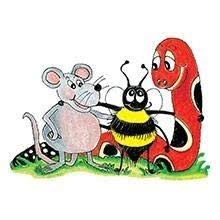 Jolly Grammar
5b-22
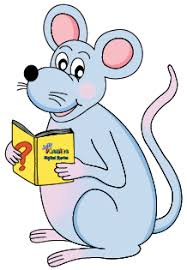 Spelling Test 29
essential
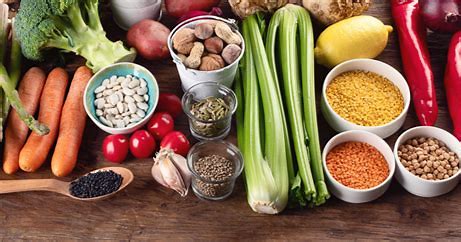 essential
potential
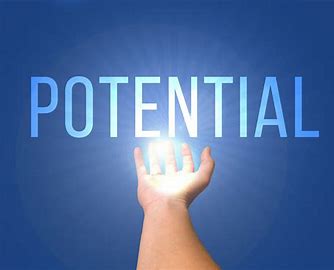 essential
potential
initial
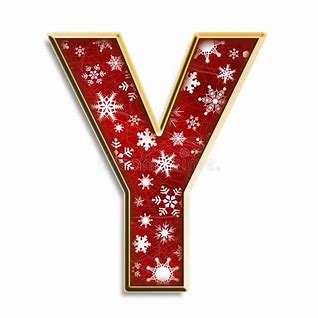 essential
potential
initial
partial
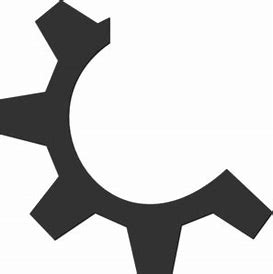 essential
potential
initial
partial
martial
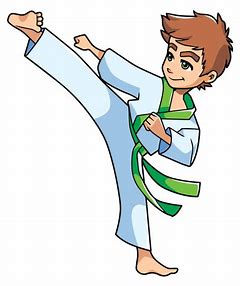 essential
potential
initial
partial
martial
impartial
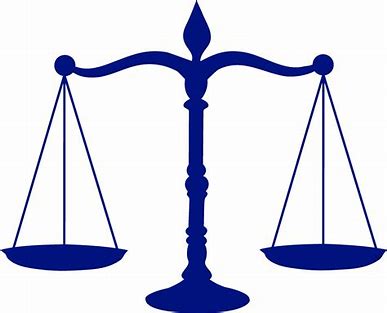 essential
potential
initial
partial
martial
impartial
substantial
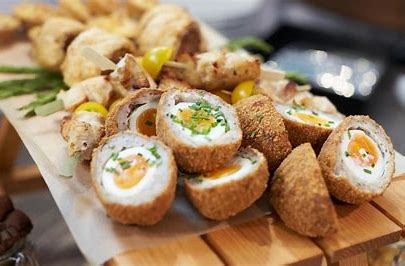 essential
potential
initial
partial
martial
impartial
substantial
confidential
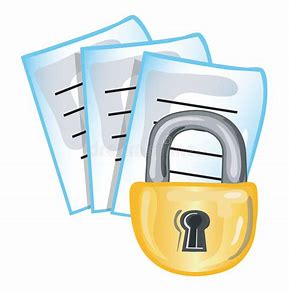 essential
potential
initial
partial
martial
impartial
substantial
confidential
presidential
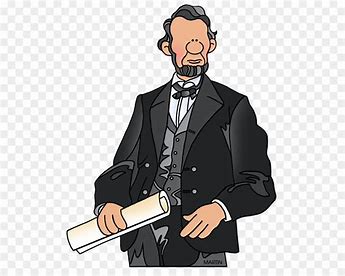 10. residential
essential
potential
initial
partial
martial
impartial
substantial
confidential
presidential
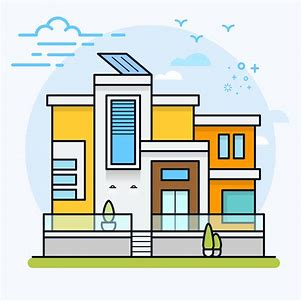 10. residential
11. palatial
essential
potential
initial
partial
martial
impartial
substantial
confidential
presidential
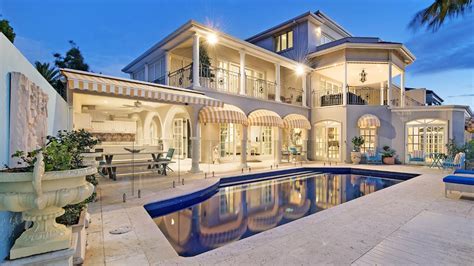 10. residential
11. palatial
12. torrential
essential
potential
initial
partial
martial
impartial
substantial
confidential
presidential
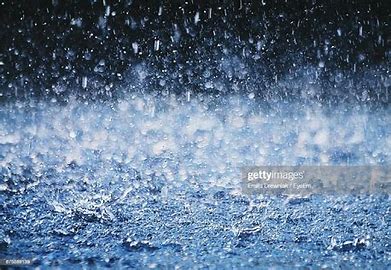 10. residential
11. palatial
12. torrential
13. spatial
essential
potential
initial
partial
martial
impartial
substantial
confidential
presidential
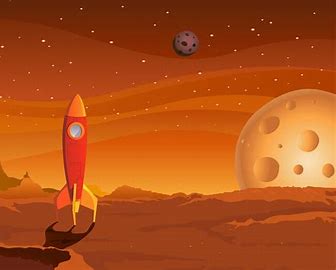 10. residential
11. palatial
12. torrential
13. spatial
14. influential
essential
potential
initial
partial
martial
impartial
substantial
confidential
presidential
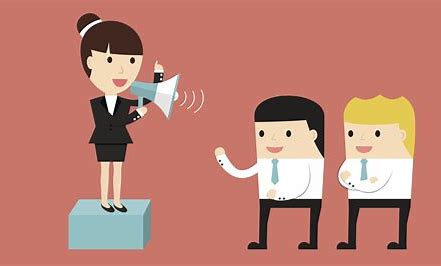 10. residential
11. palatial
12. torrential
13. spatial
14. influential
15. sequential
essential
potential
initial
partial
martial
impartial
substantial
confidential
presidential
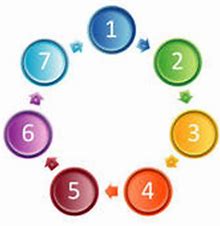 10. residential
11. palatial
12. torrential
13. spatial
14. influential
15. sequential
16. preferential
essential
potential
initial
partial
martial
impartial
substantial
confidential
presidential
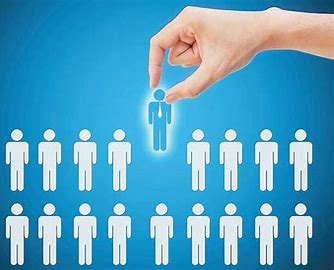 10. residential
11. palatial
12. torrential
13. spatial
14. influential
15. sequential
16. preferential
17. insubstantial
essential
potential
initial
partial
martial
impartial
substantial
confidential
presidential
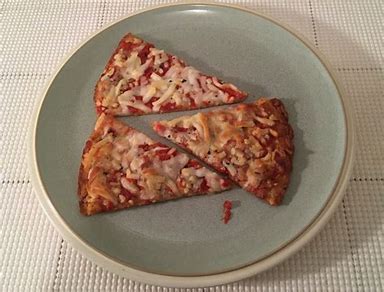 10. residential
11. palatial
12. torrential
13. spatial
14. influential
15. sequential
16. preferential
17. insubstantial
18. inconsequential
essential
potential
initial
partial
martial
impartial
substantial
confidential
presidential
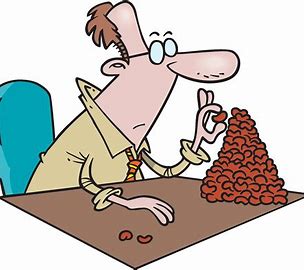 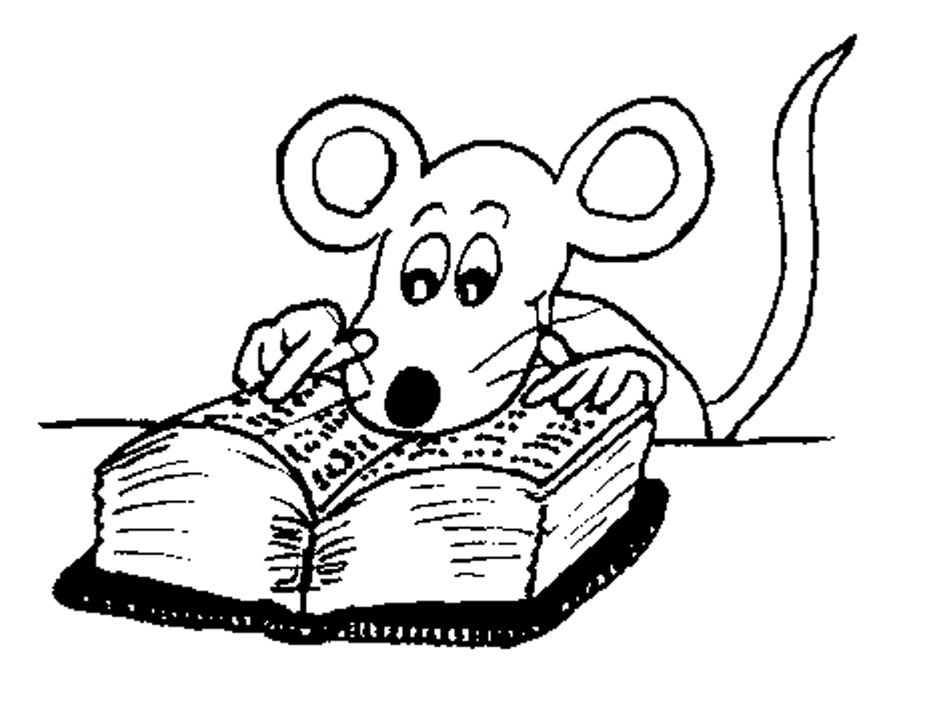 Let’s Revise
Adverbs.
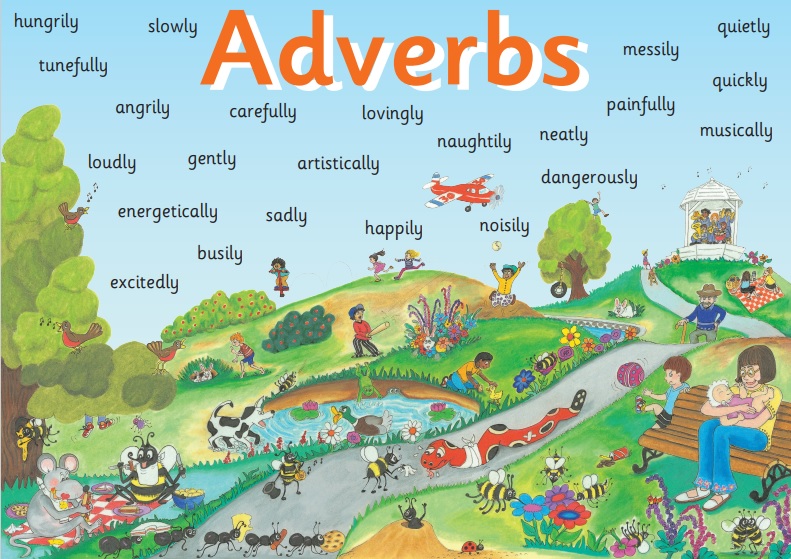 ● Adverbs of Manner
     The children were eating their snacks happily.
● Adverbs of Degree and Place
     The dog ran indoors.
● Adverbs of Time and Frequency
     I am exercising now.
● Adverbs Describing Other Adverbs
     The actor was speaking really clearly.
● Adverbs Describing Adjectives
     The chairs were uncomfortably hard.
She sang absolutely beautifully.


She sang with a beautifully clear voice.
She sang absolutely beautifully.


She sang with a beautifully clear voice.
She sang absolutely beautifully.


She sang with a beautifully clear voice.
She sang absolutely beautifully.


She sang with a beautifully clear voice.
She sang absolutely beautifully.


She sang with a beautifully clear voice.
She sang absolutely beautifully.


She sang with a beautifully clear voice.
She sang absolutely beautifully.


She sang with a beautifully clear voice.
She sang absolutely beautifully.


She sang with a beautifully clear voice.
She sang absolutely beautifully.


She sang with a beautifully clear voice.

The sun is hot.
She sang absolutely beautifully.


She sang with a beautifully clear voice.

The sun is surprisingly hot.
She sang absolutely beautifully.


She sang with a beautifully clear voice.

The sun is intensely hot.
She sang absolutely beautifully.


She sang with a beautifully clear voice.

The sun is really hot.
She sang absolutely beautifully.


She sang with a beautifully clear voice.

The sun is always hot.
She sang absolutely beautifully.


She sang with a beautifully clear voice.

The sun is often hot.
She sang absolutely beautifully.


She sang with a beautifully clear voice.

The sun is sometimes hot.
She sang absolutely beautifully.


She sang with a beautifully clear voice.

The sun is very hot.
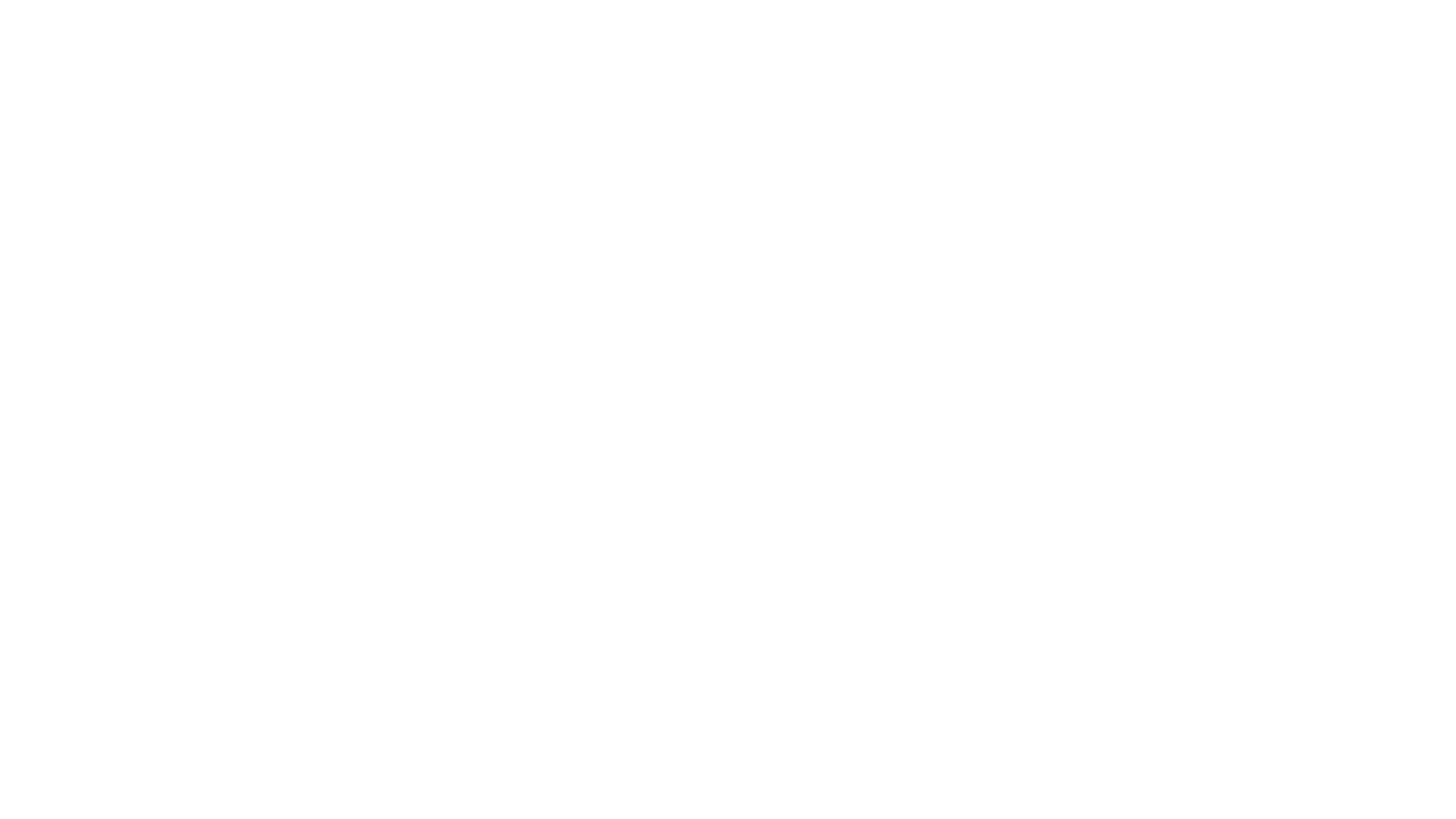 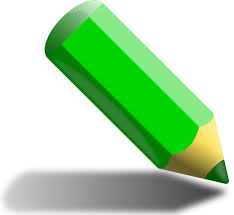 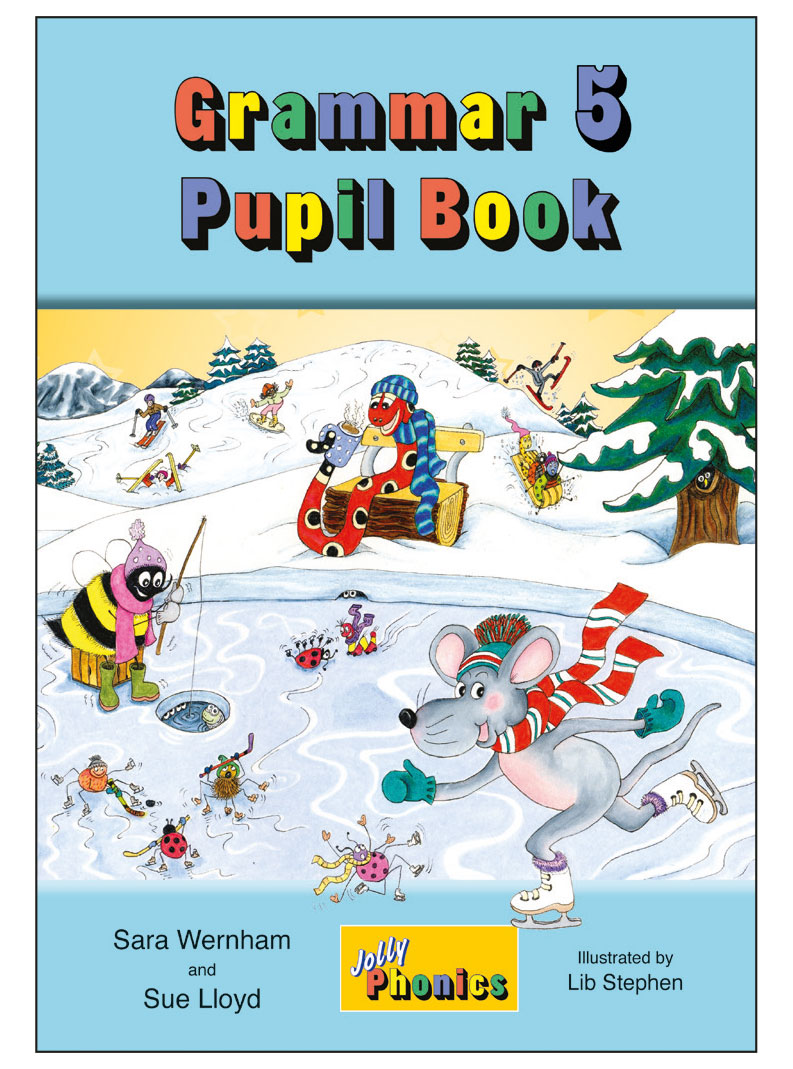 Activity Page
Adverbs of Describing Adjectives
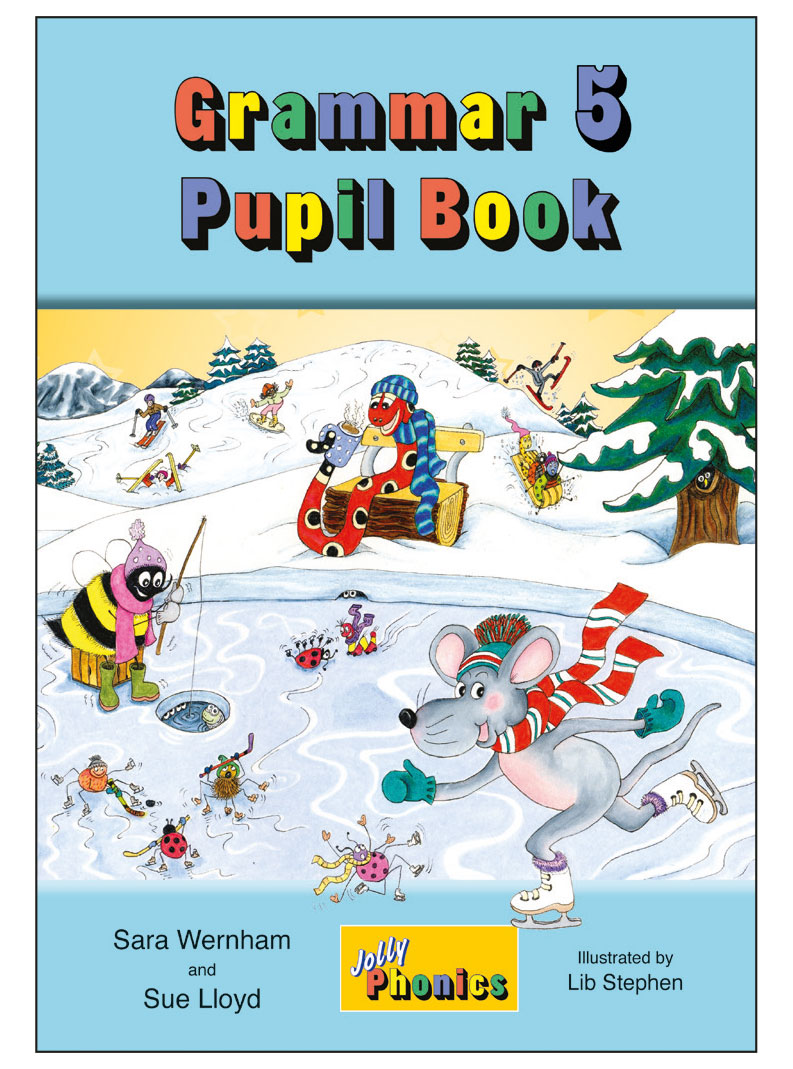 uncomfortably
The chairs were uncomfortably hard.
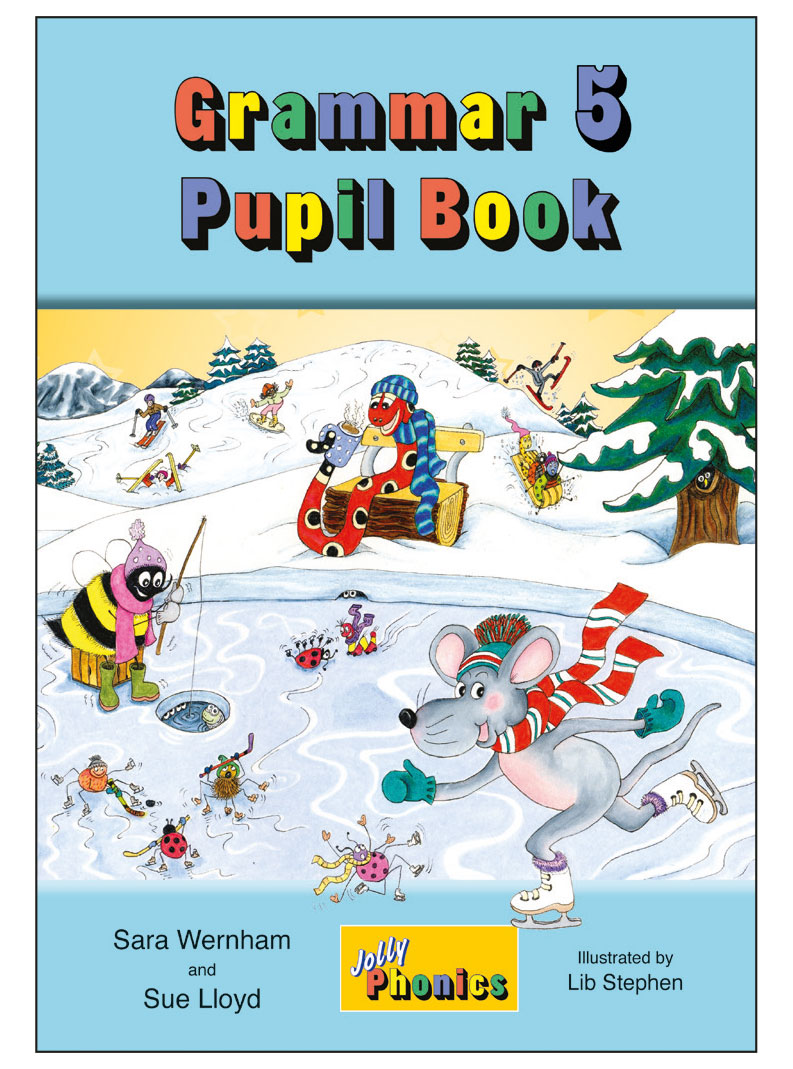 uncomfortably
The chairs were hard.
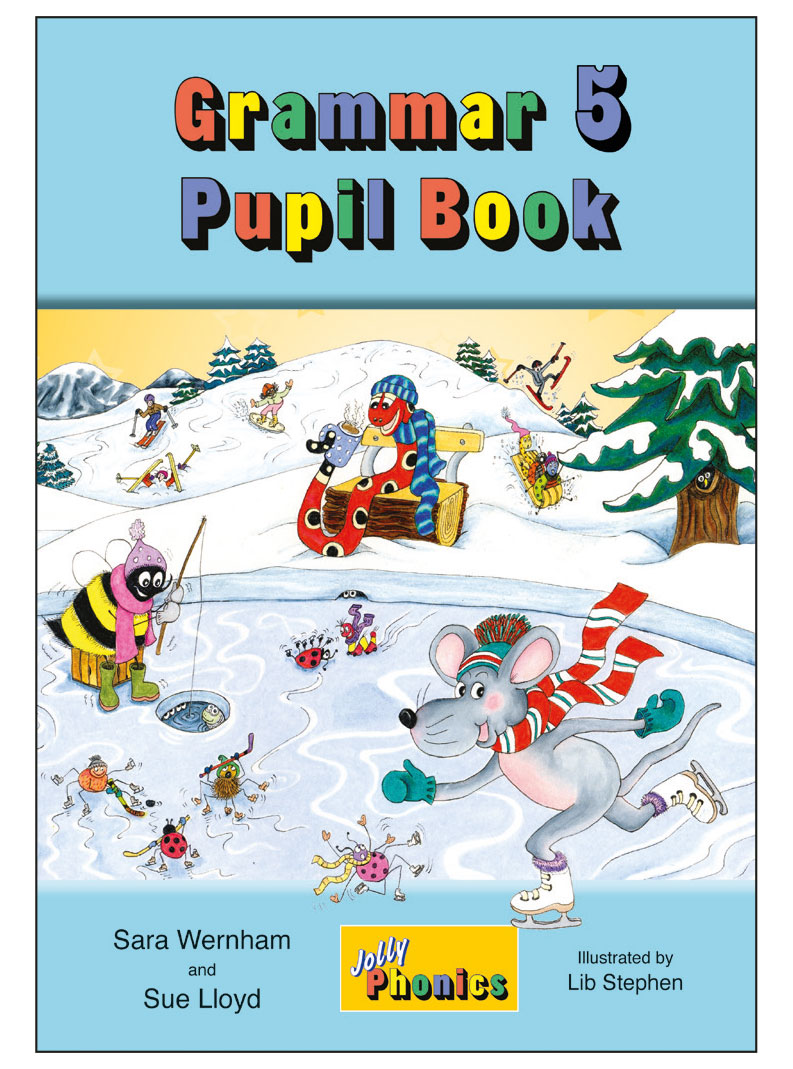 quite
I am quite curious about the surprise.
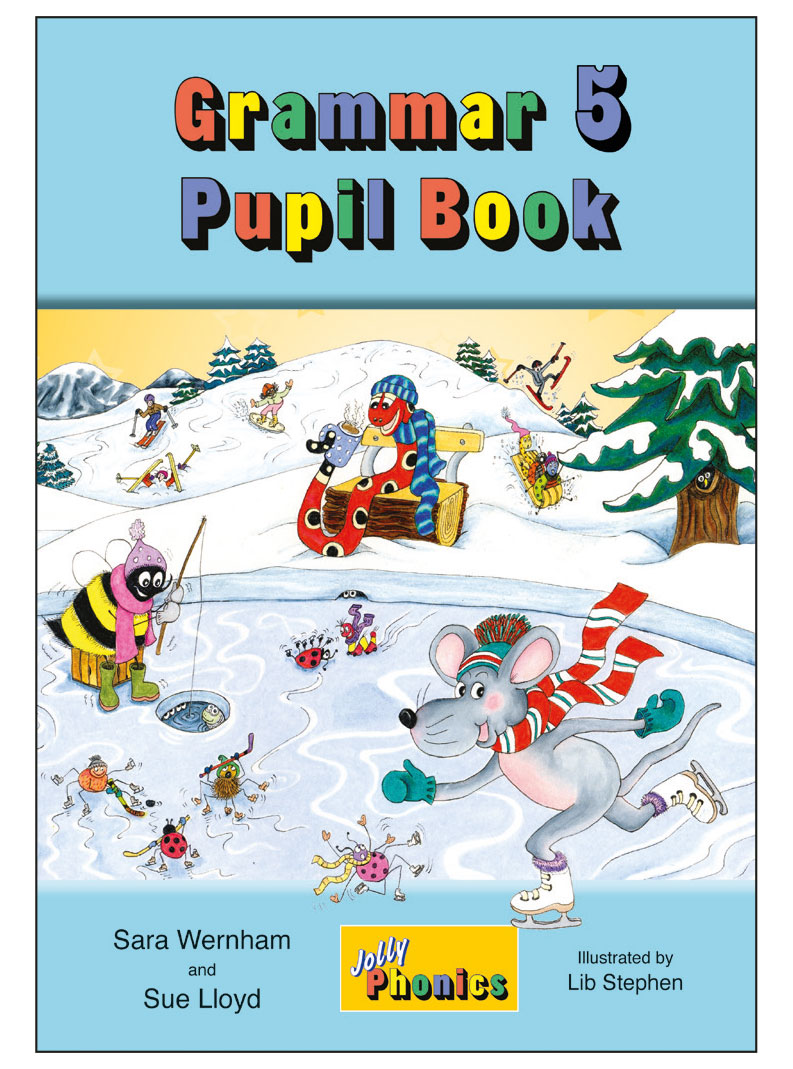 quite
I am curious about the surprise.
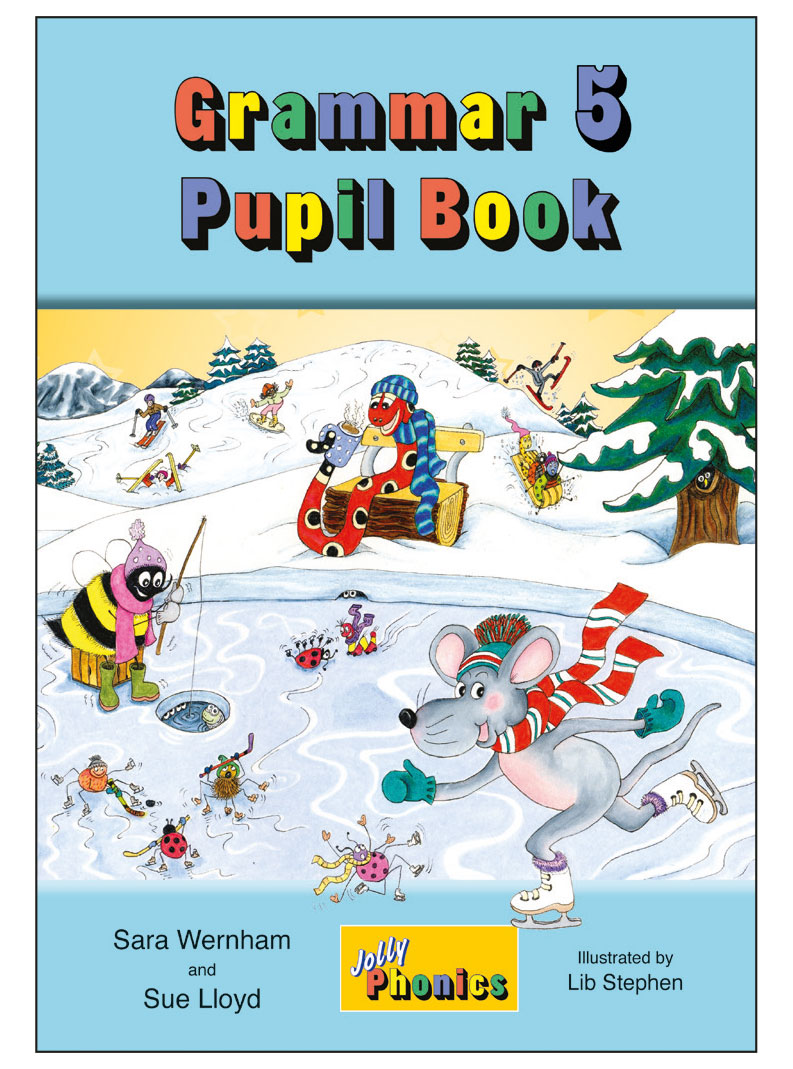 unusually
The cheese had an unusually strong smell.
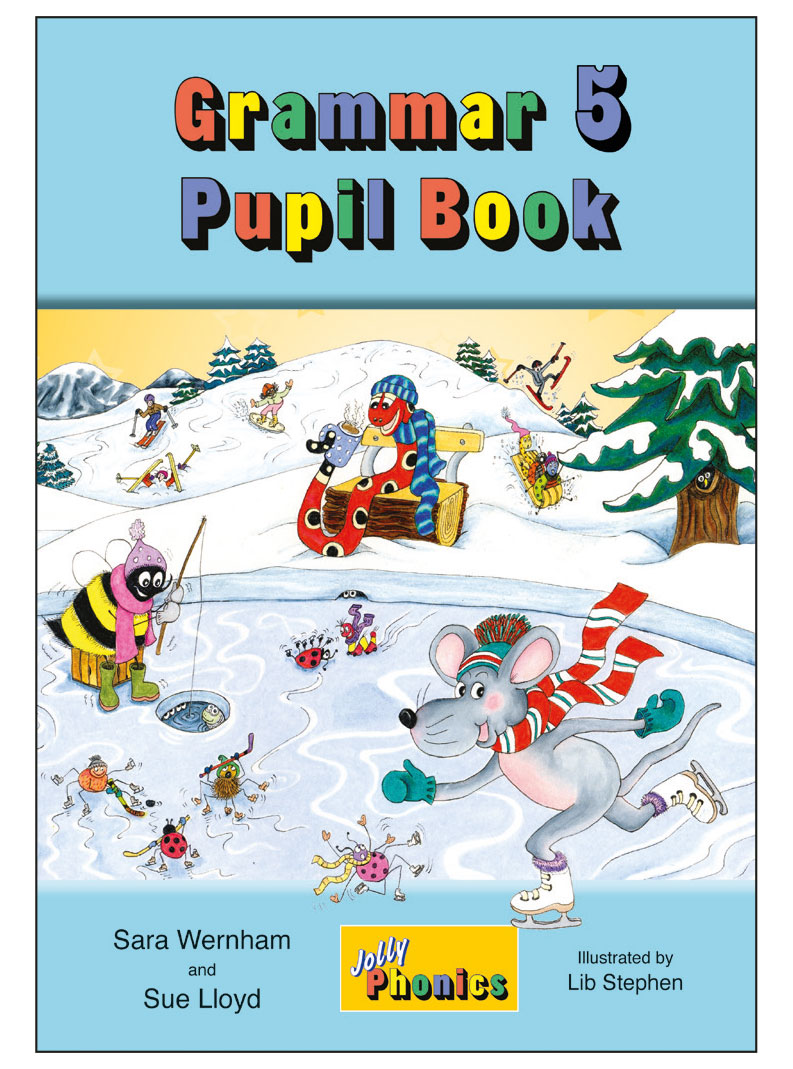 unusually
The cheese had a strong smell.
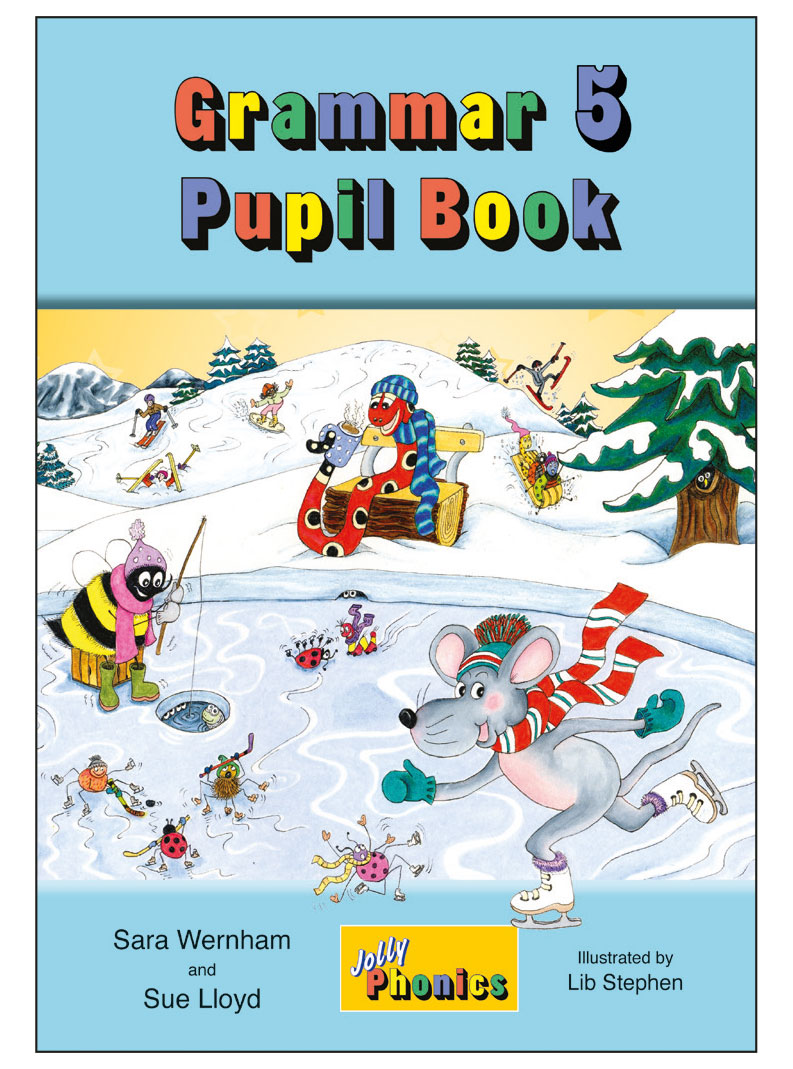 always
The cakes from the bakery are always delicious.
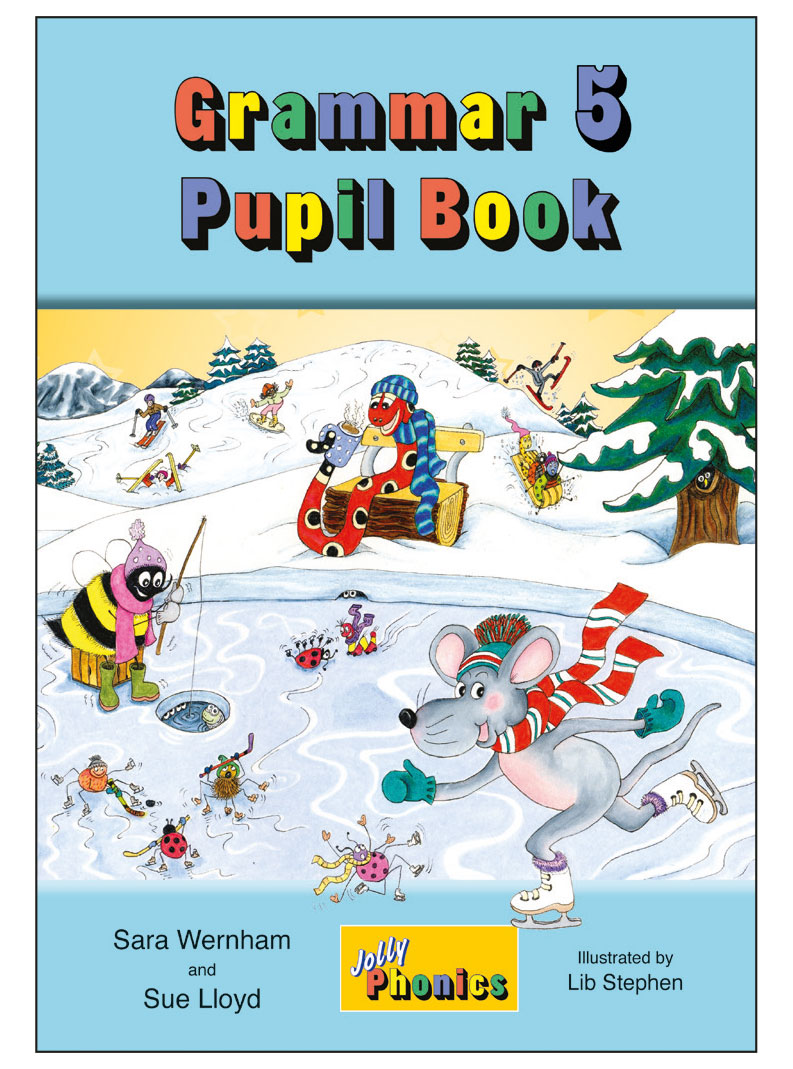 always
The cakes from the bakery are delicious.
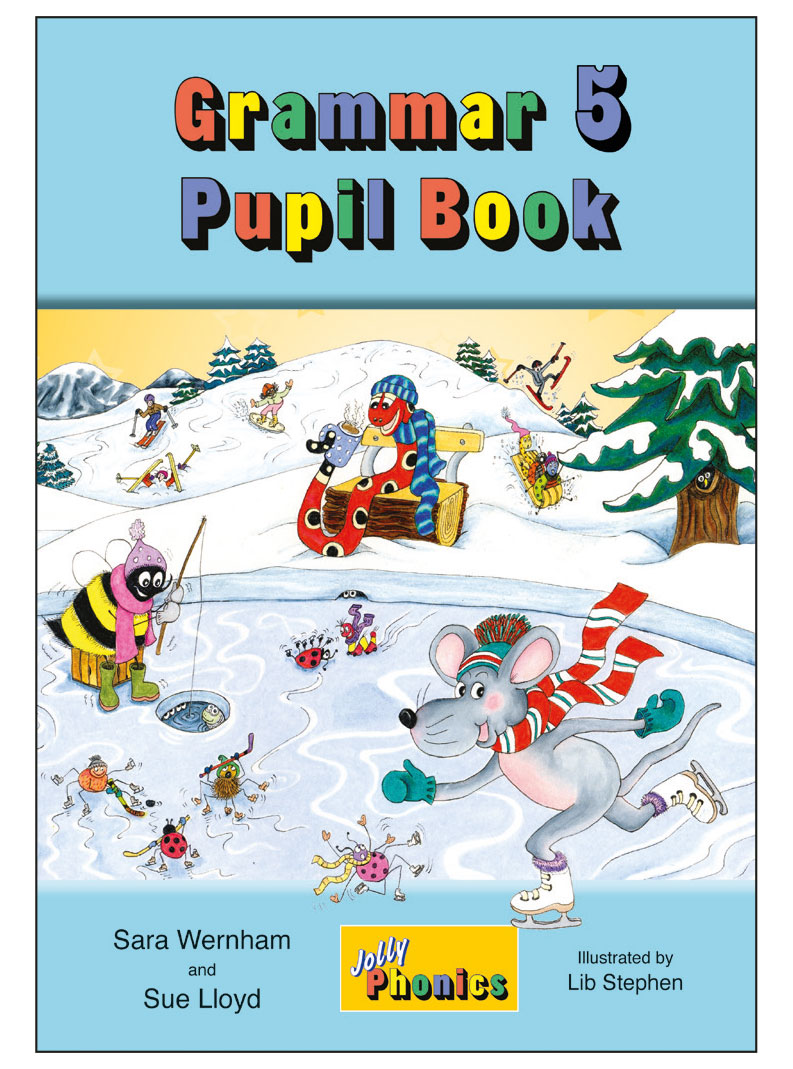 really
Her grandmother’s ring was really expensive.
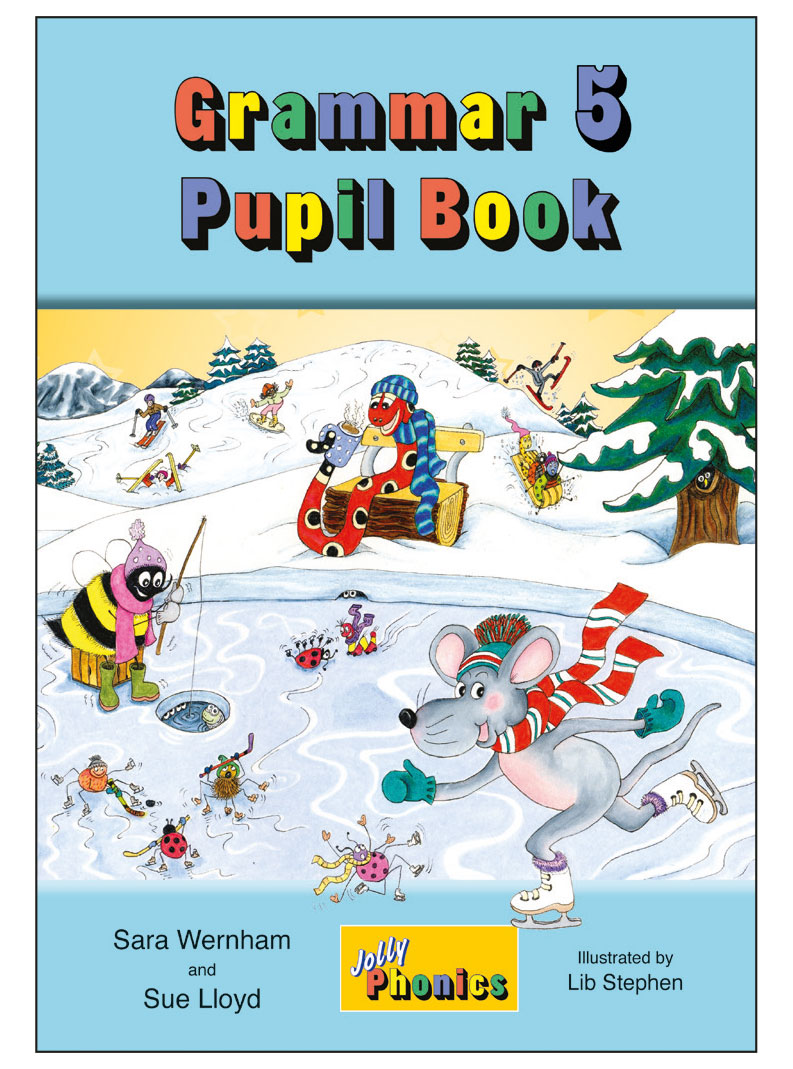 really
Her grandmother’s ring was expensive.
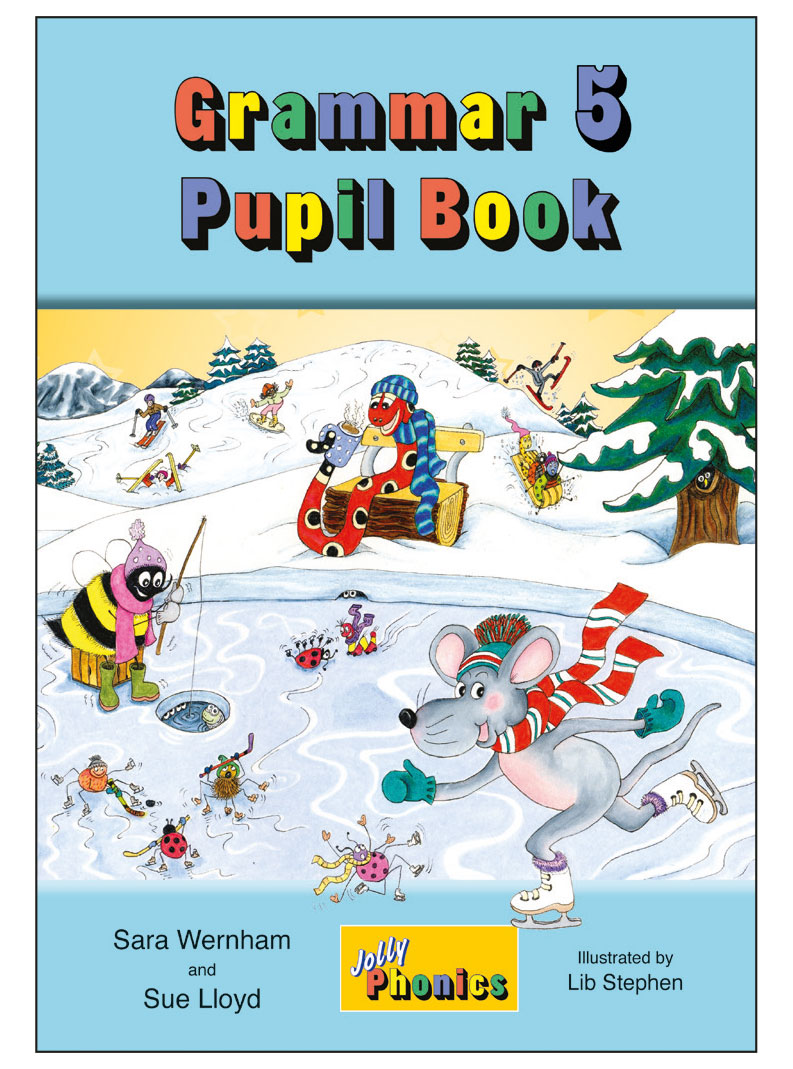 rather
The prize for the winner is  rather unusual.
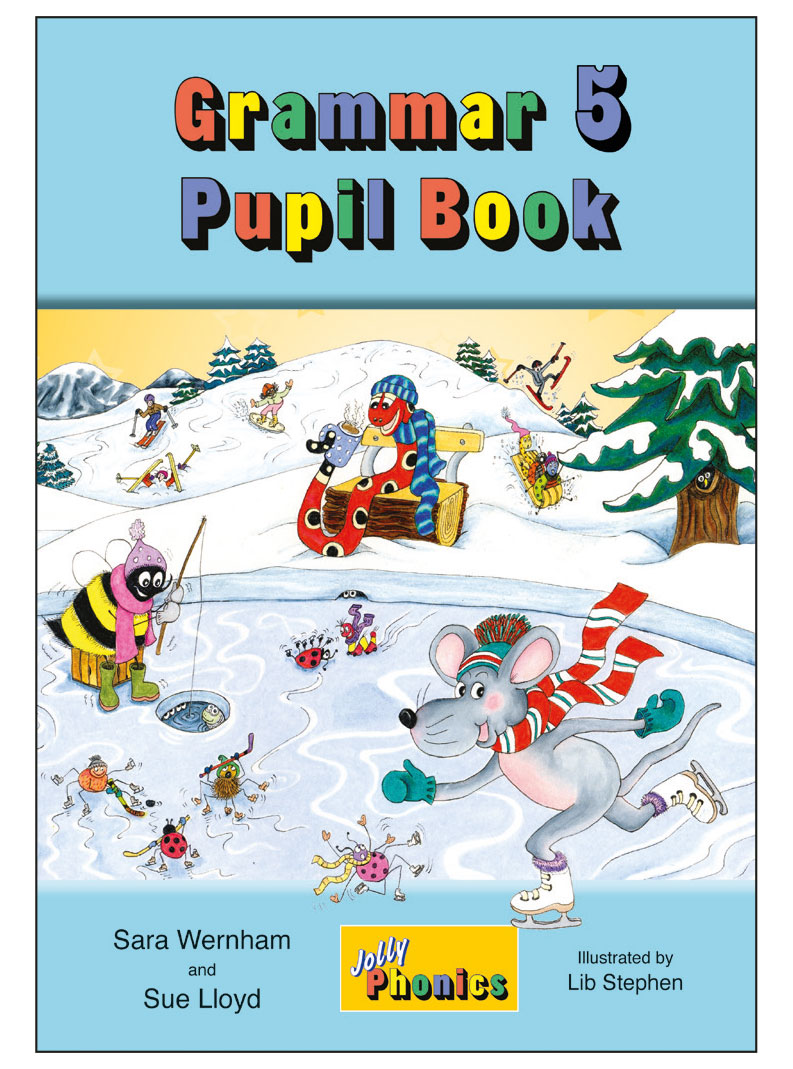 rather
The prize for the winner is unusual.
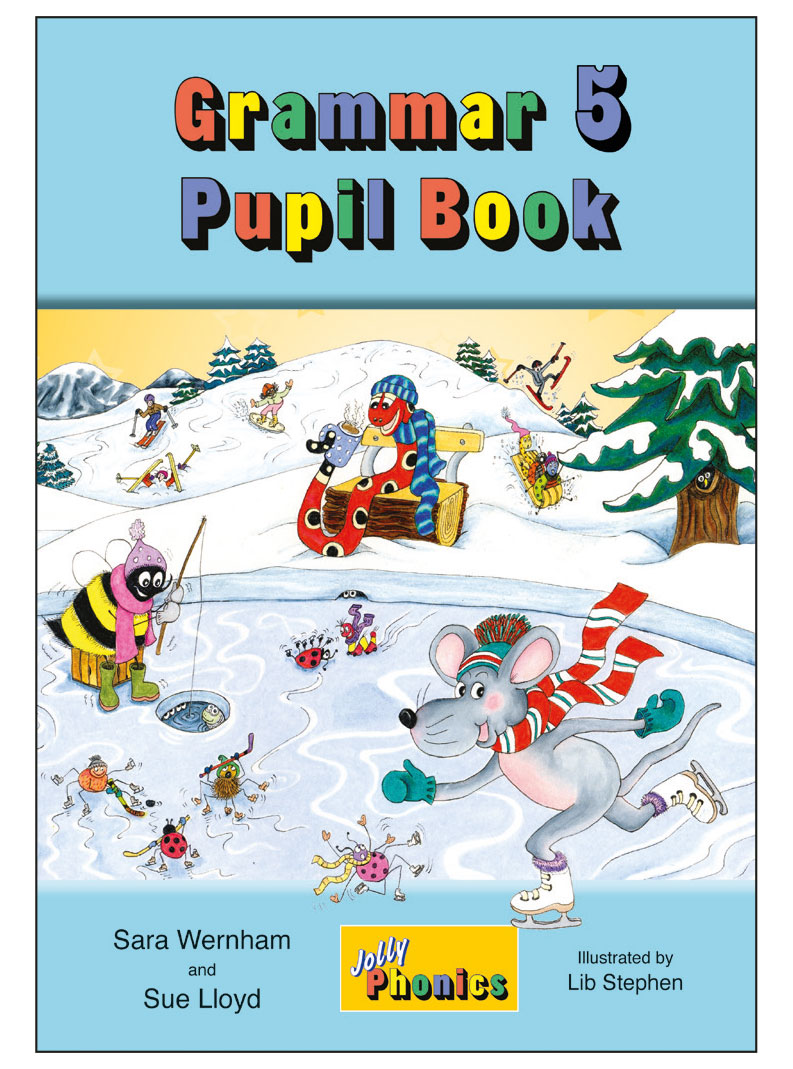 extremely
She has become an extremely beautiful woman.
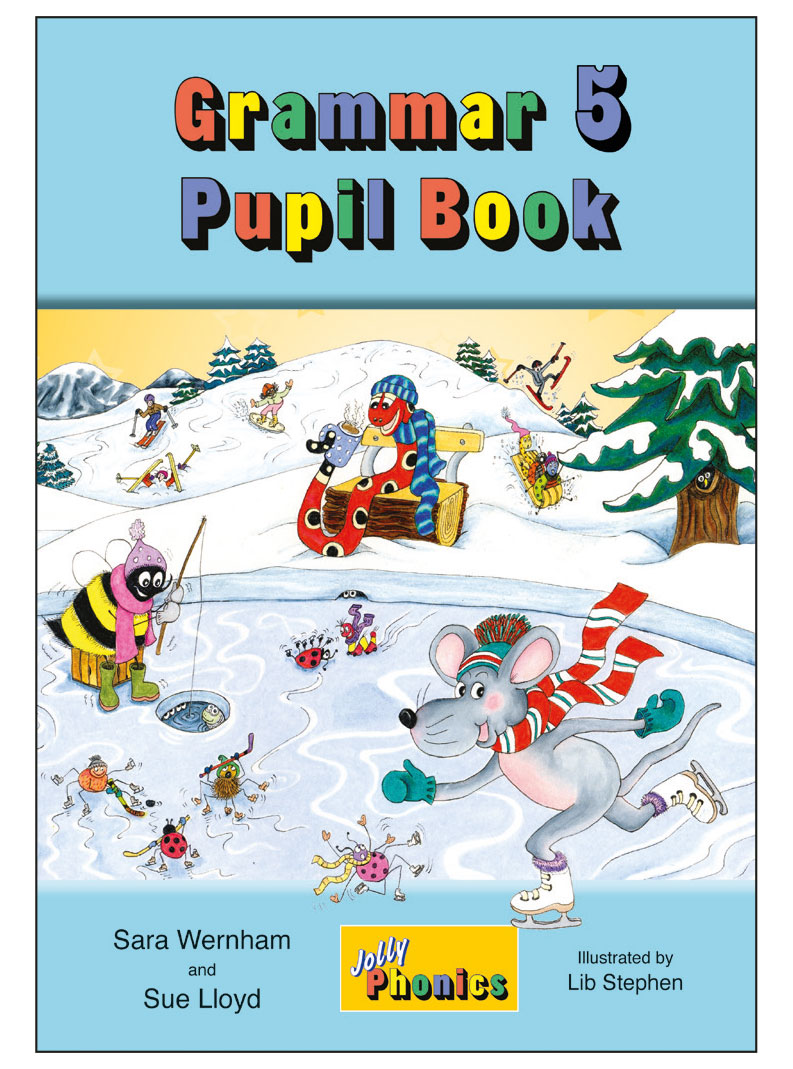 extremely
She has become a beautiful woman.
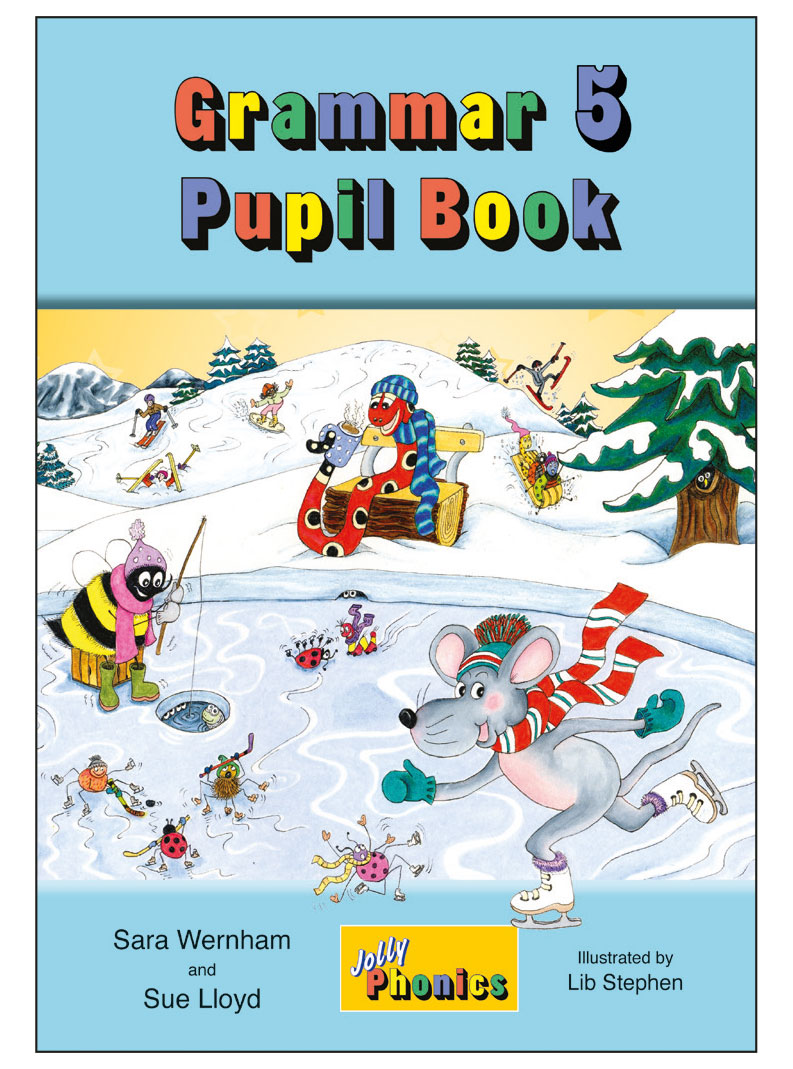 very
The way through the mountains will be very dangerous.
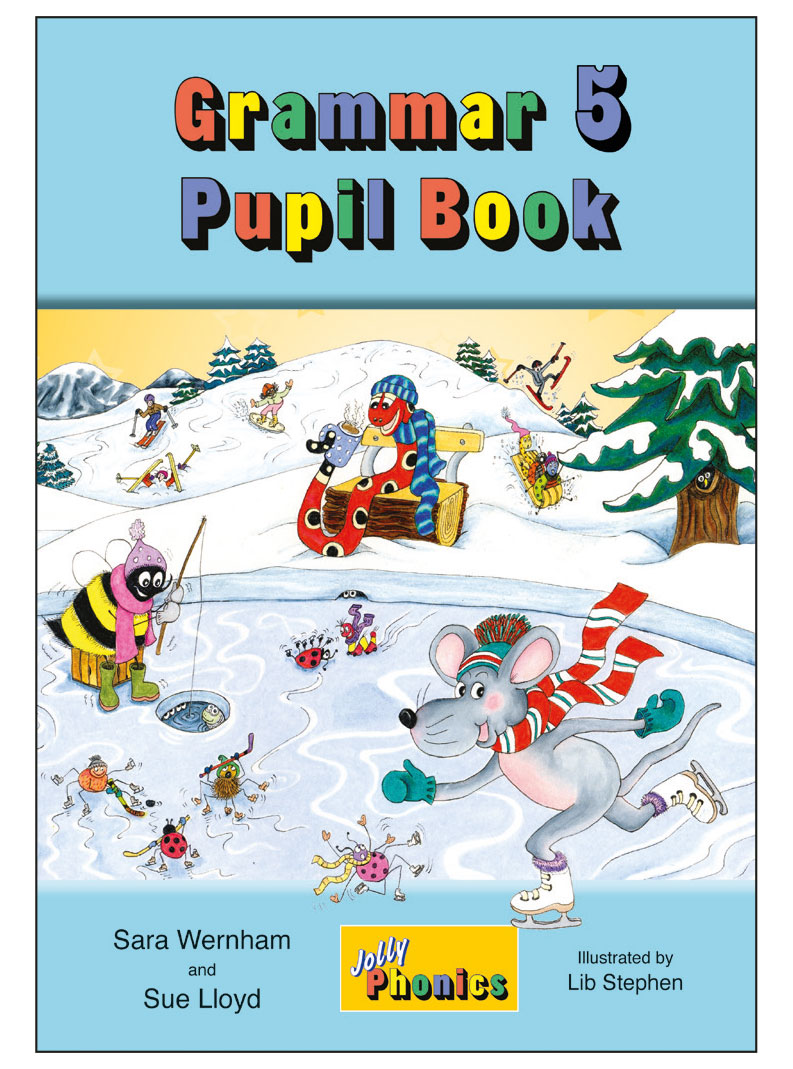 very
The way through the mountains will be dangerous.
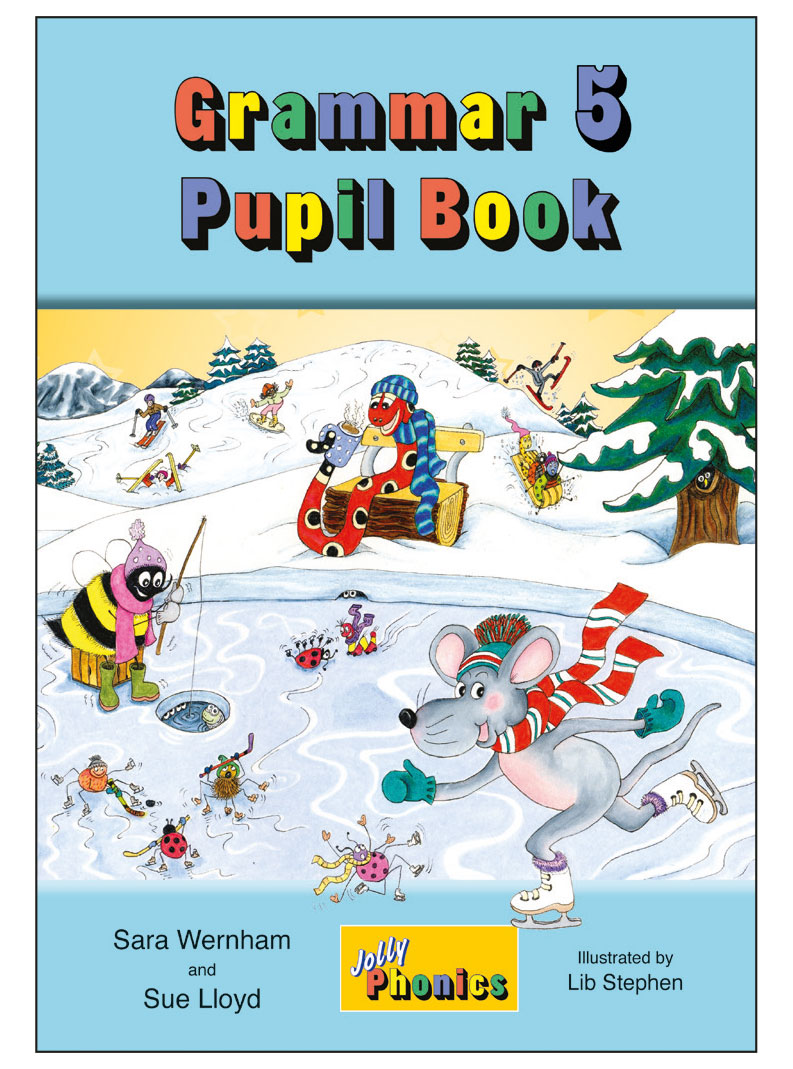 powerfully exceedingly 
The powerfully fragrant flowers had grown exceedingly tall.
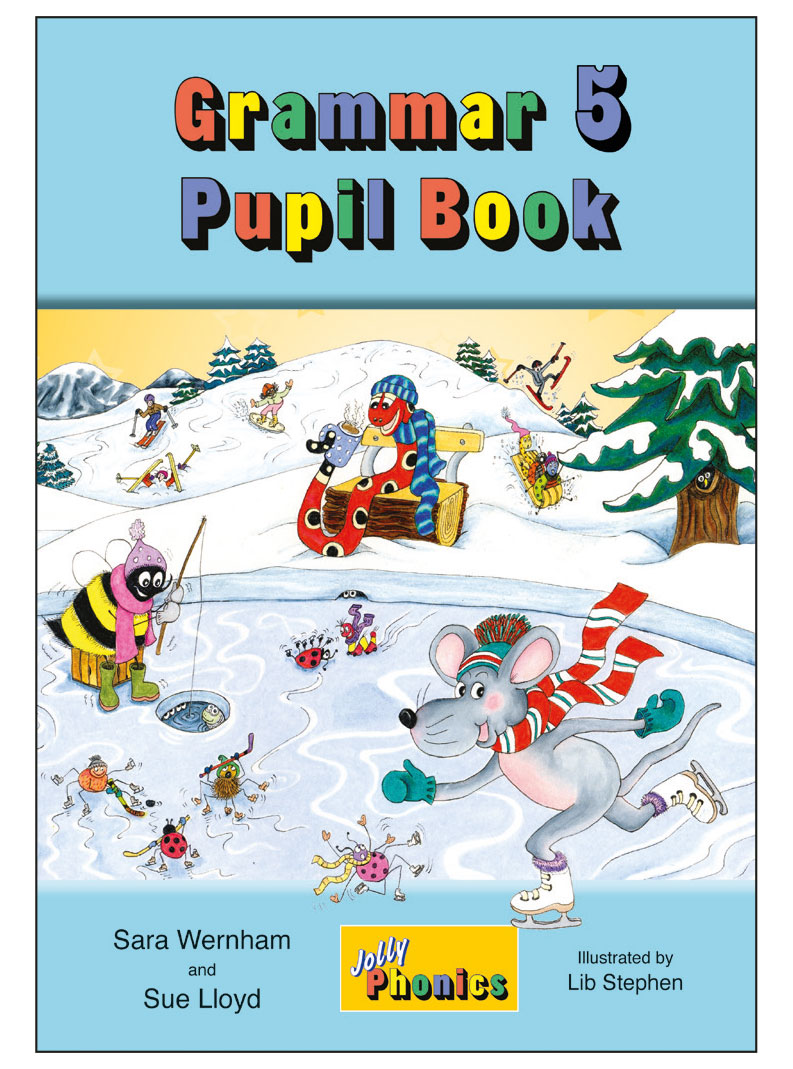 powerfully exceedingly 
The fragrant flowers had grown tall.
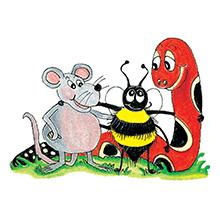 See you
 next time!